Урок окружающего мира

Тема: «Разнообразие 
профессий людей»

2 класс программа «Гармония»
Разгадай кроссворд
7
8
3
6
К
П
9
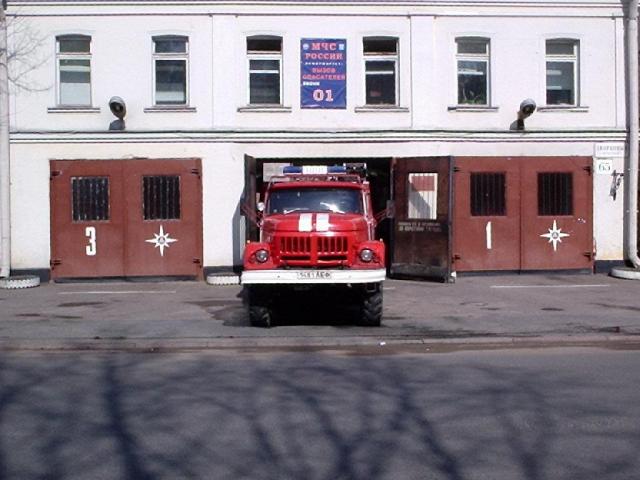 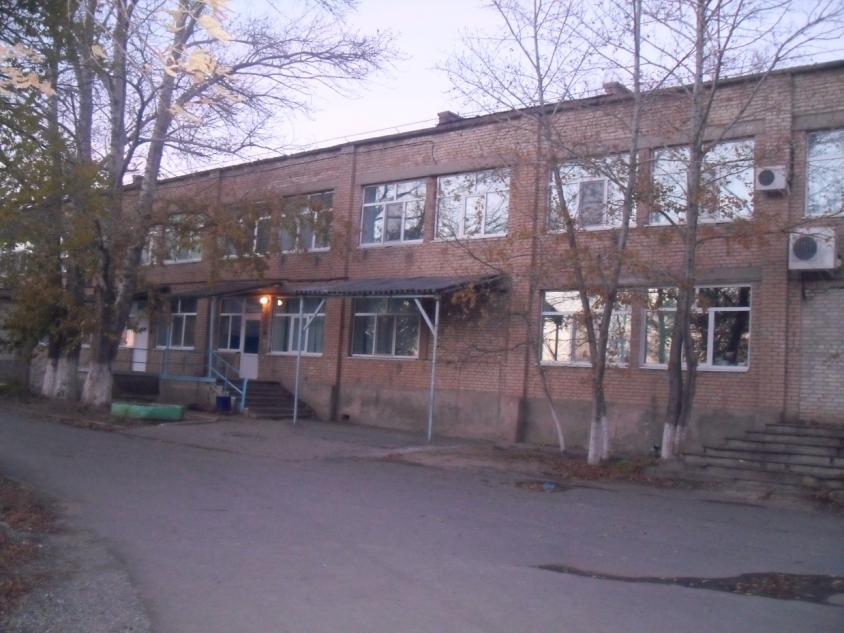 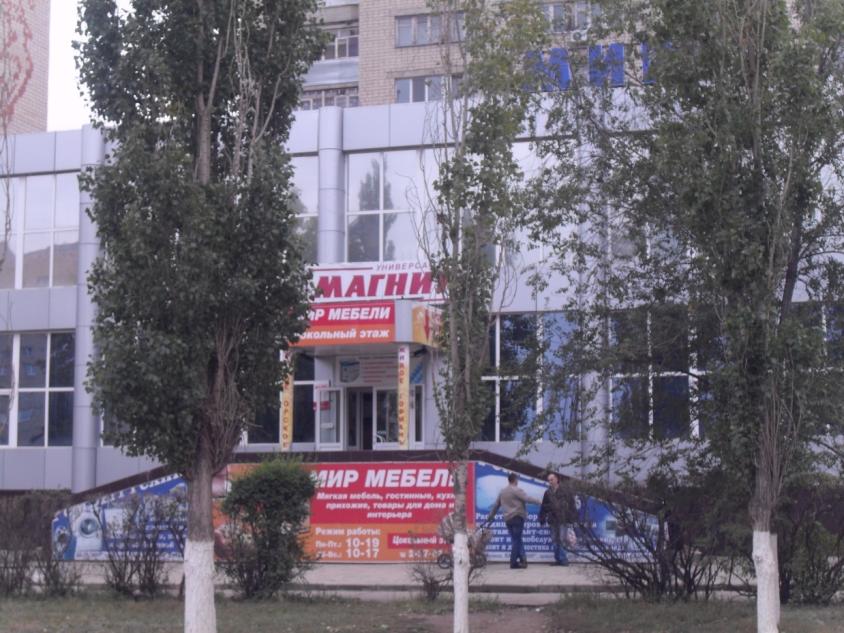 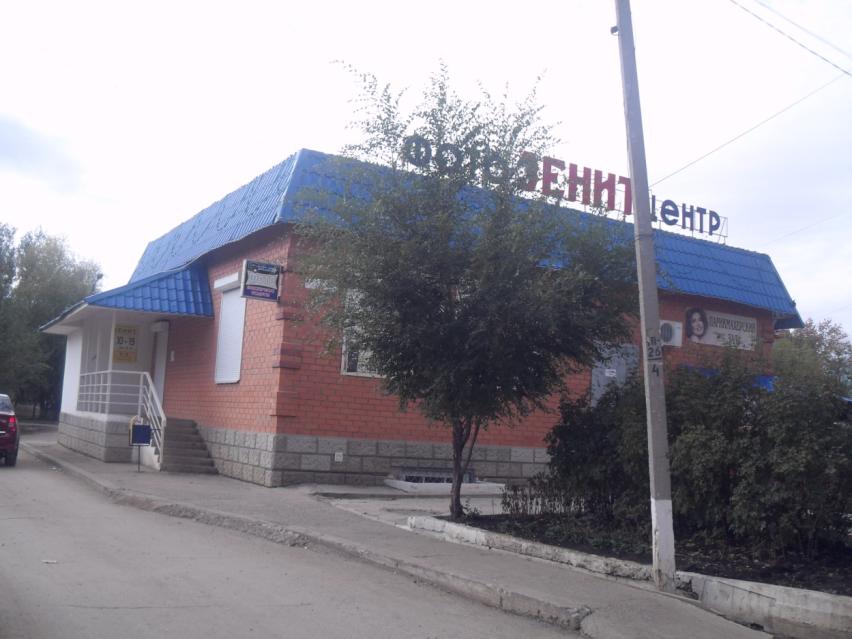 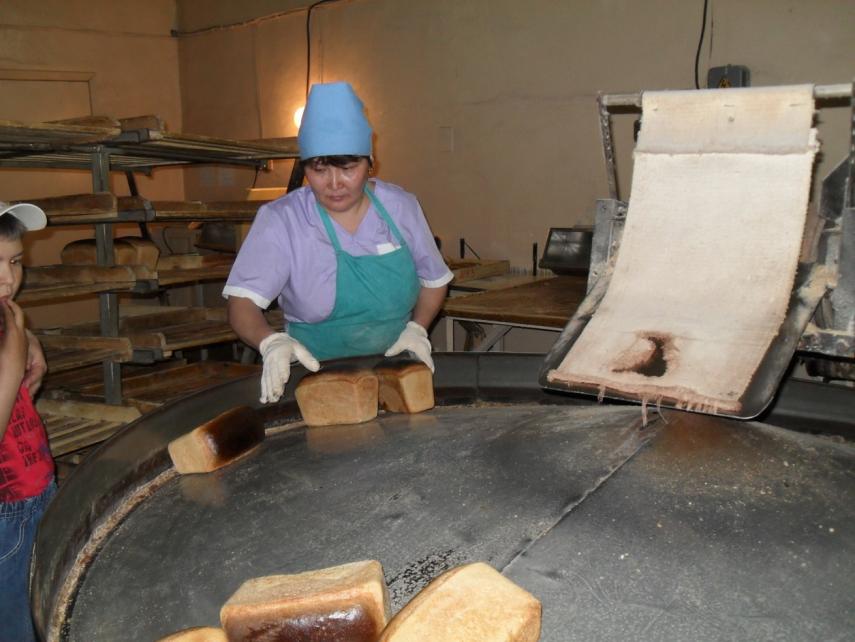 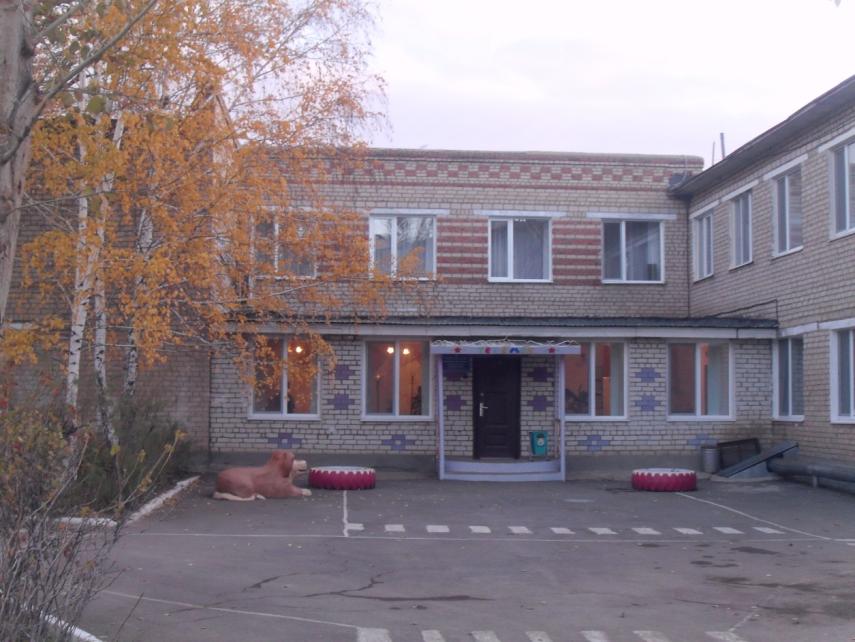 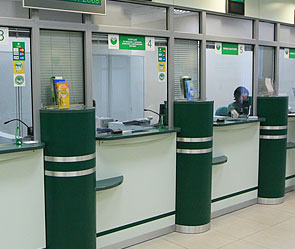 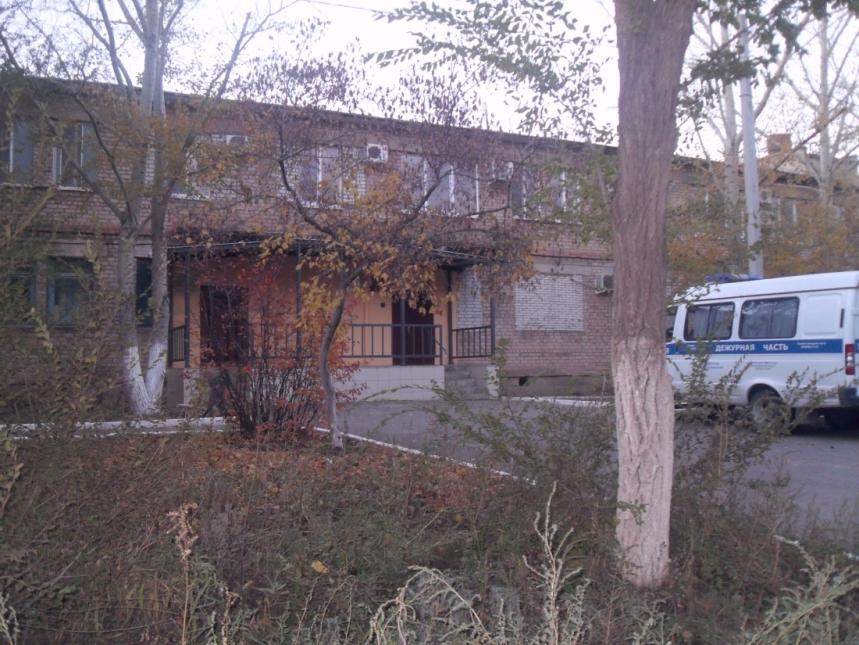 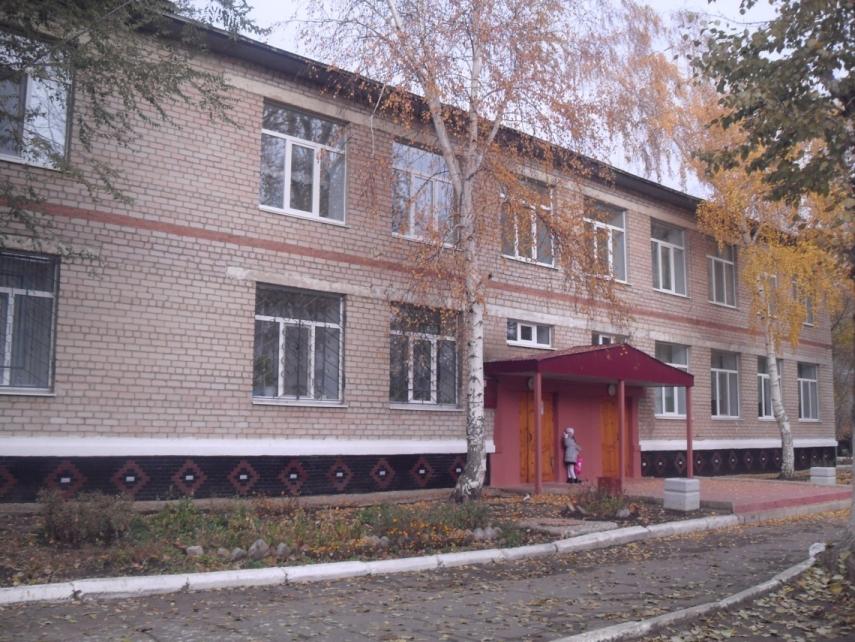 2
П
5
В
А
О
У
1
В
Р
4
П
О
С
Л
Ч
П
Р
О
Ф
Е
С
С
И
И
О
А
Д
О
К
П
И
Ц
Т
Ж
Ч
А
Т
А
И
Р
Е
Е
А
В
О
Р
Т
Й
Л
Р
Е
Г
Ь
А
С
Ь
Н
Ц
Р
Т
К
Ы
А
Е
И
Й
Ф
Л
Й
Ь
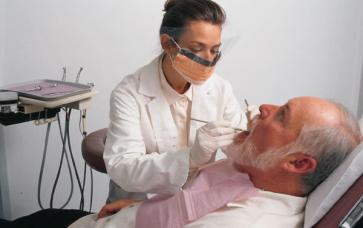 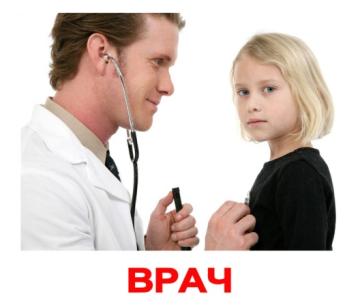 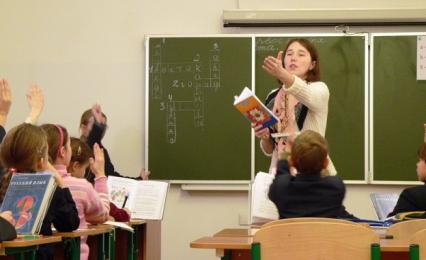 РАЗНООБРАЗИЕ 
ПРОФЕССИЙ
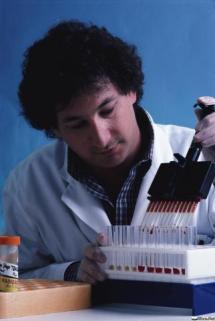 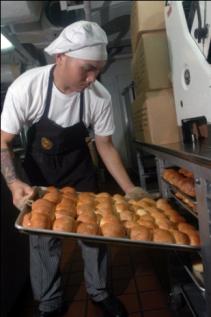 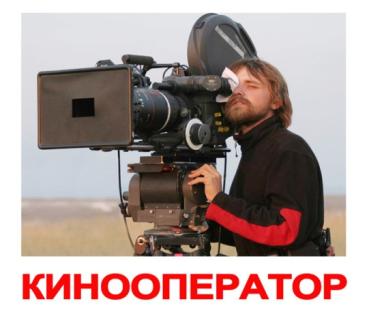 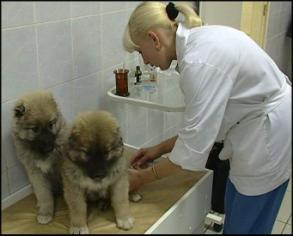 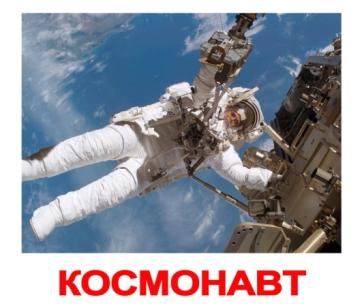 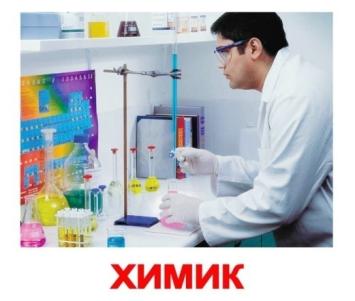 Профессия – это 
основной род занятий,
трудовой деятельности.
ЭКОЛОГИЯ – 
наука о доме.
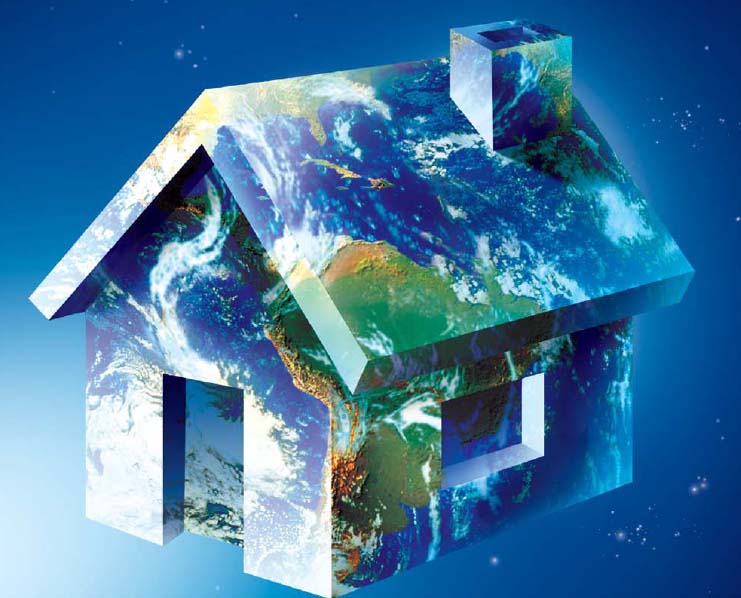 Экологи
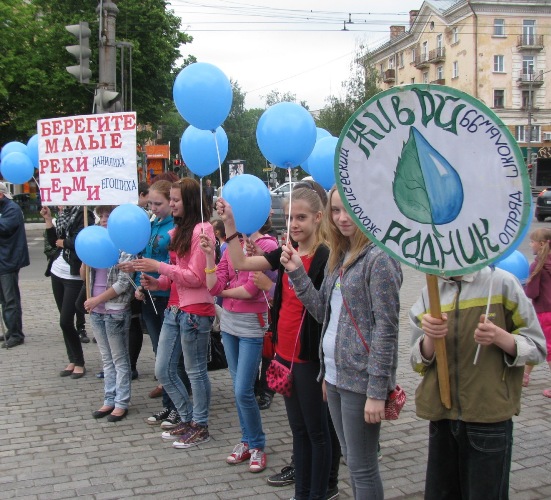 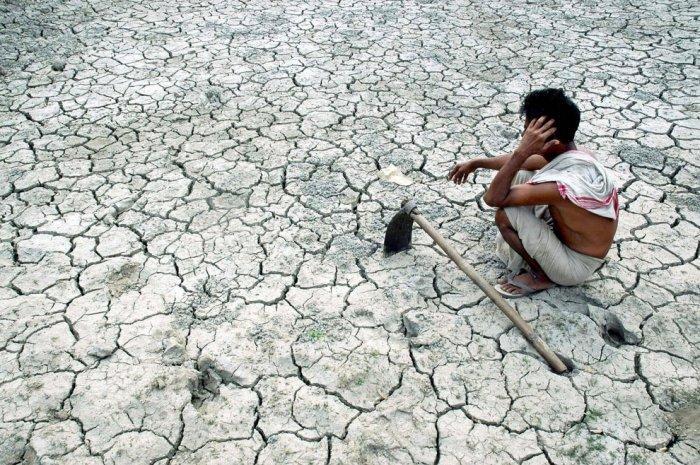 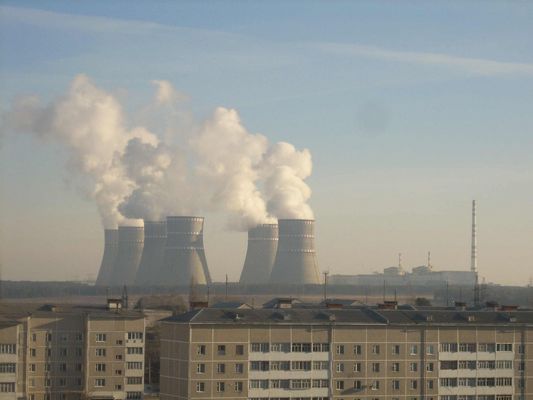 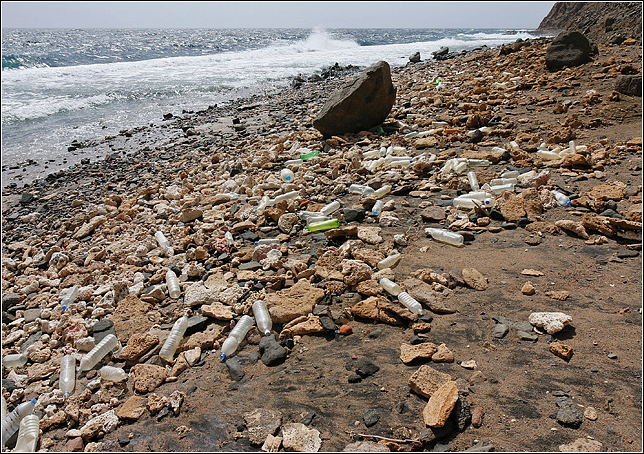 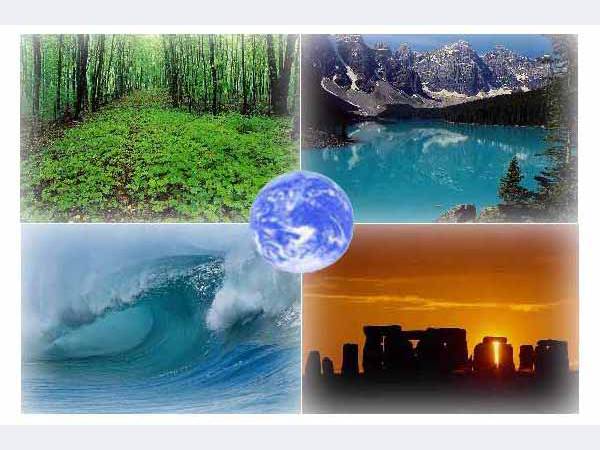 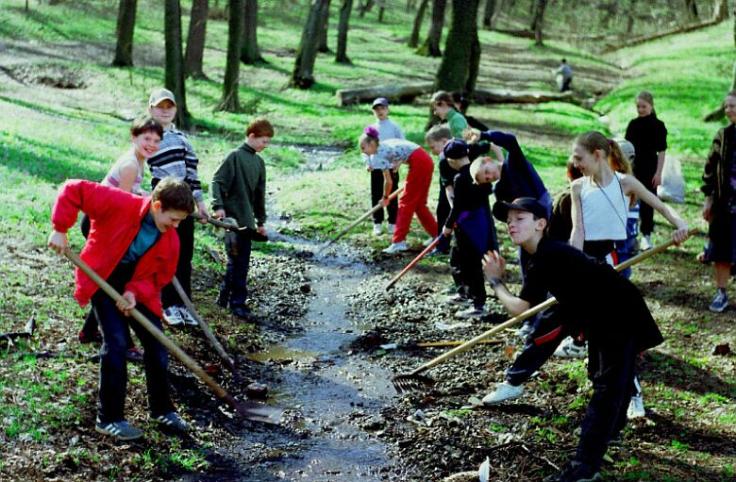 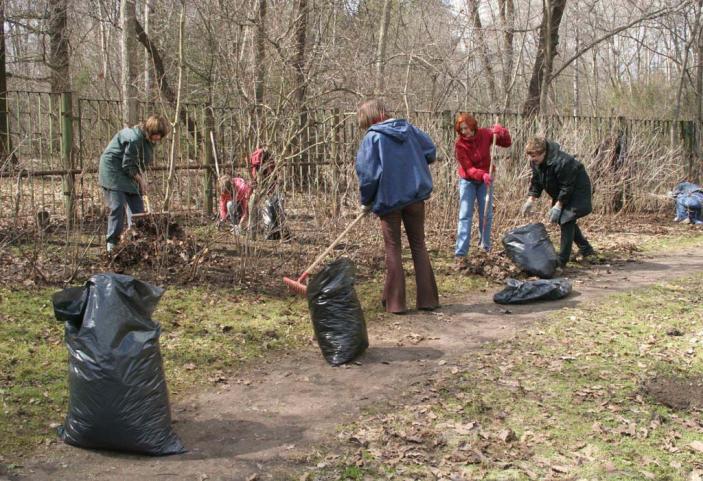 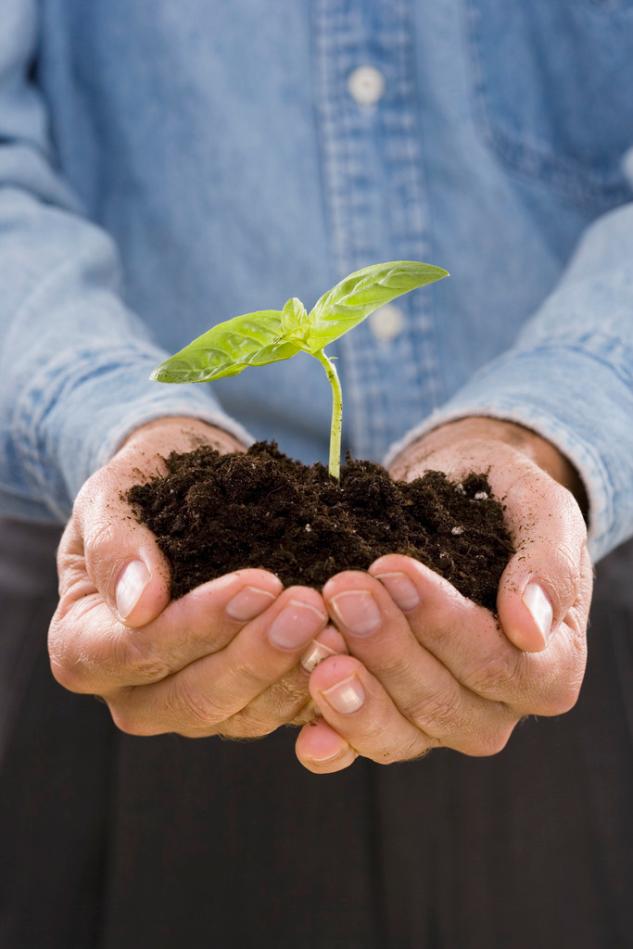 ДЕНЬ ЭКОЛОГА –
5 июня
Лагерь «Солнышко»
Отряд «Экотопик»
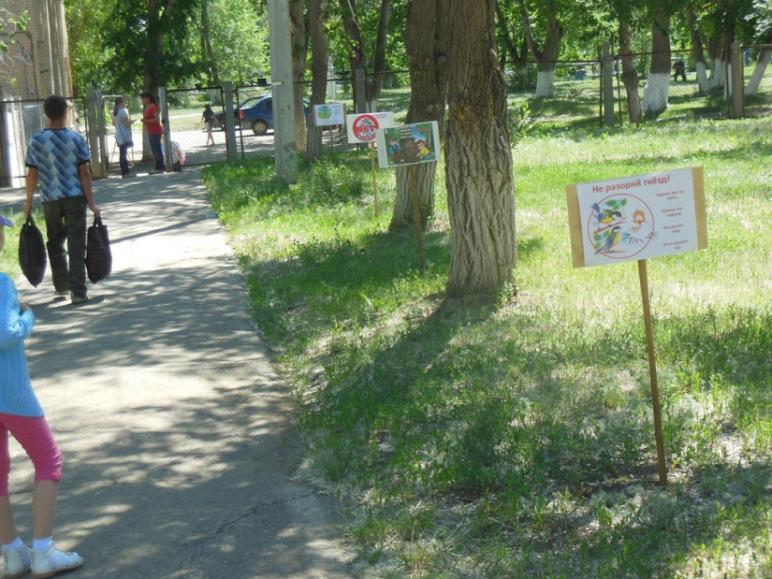 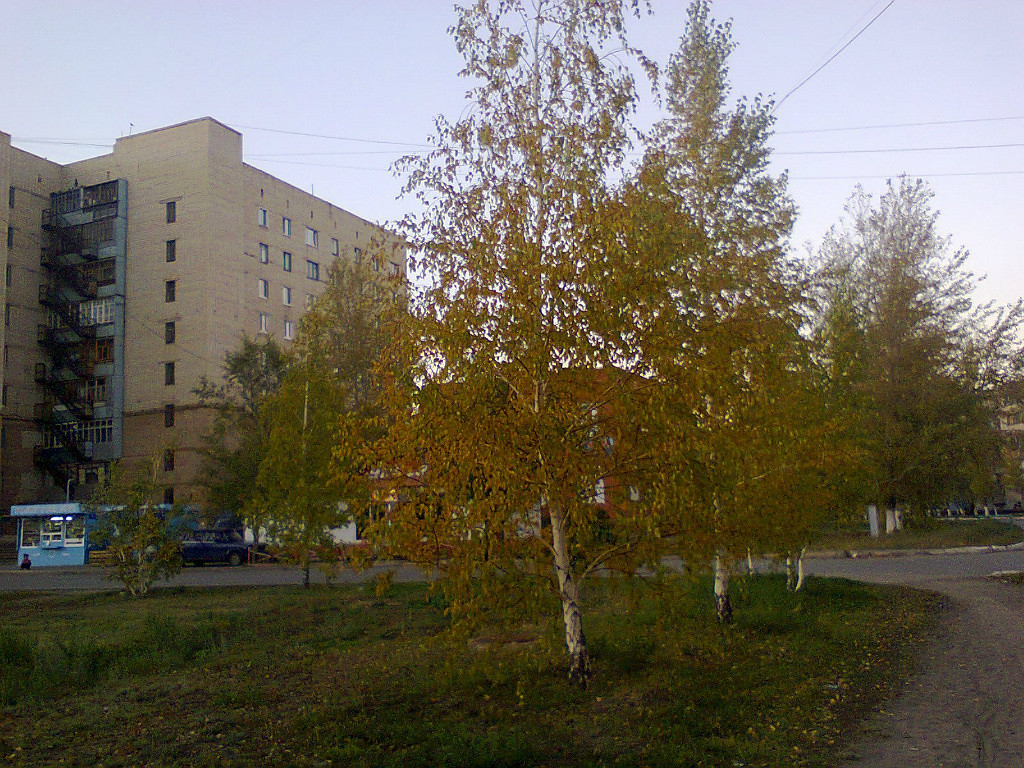 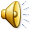 Композиторы
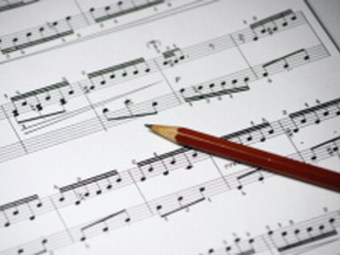 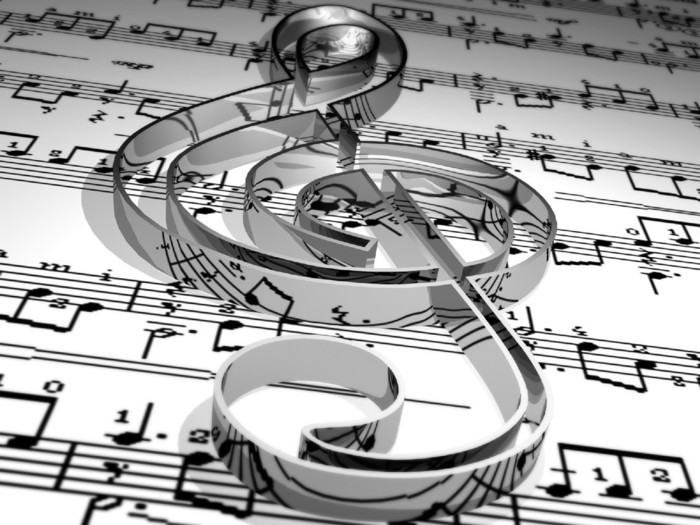 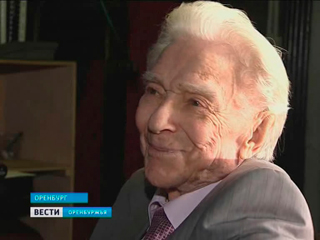 Цибизов
Алексей
Фёдорович
Найди ошибку!
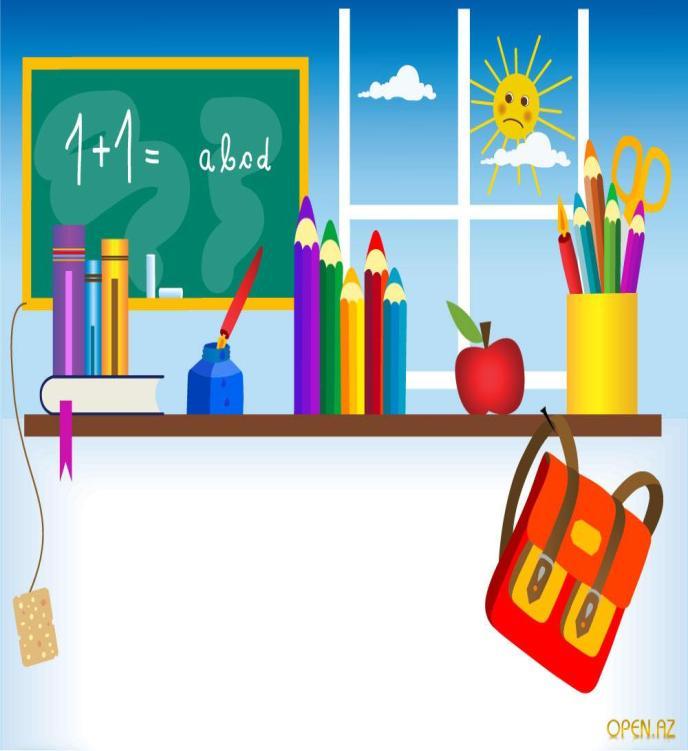 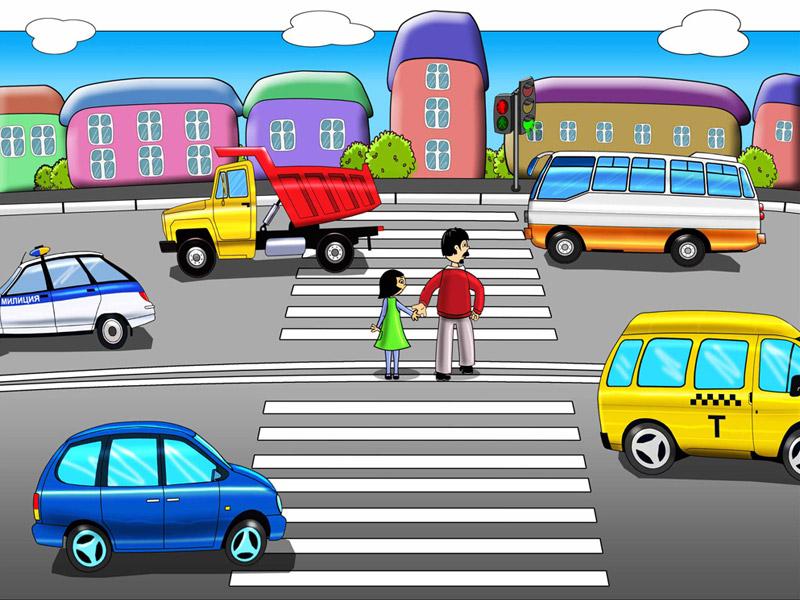 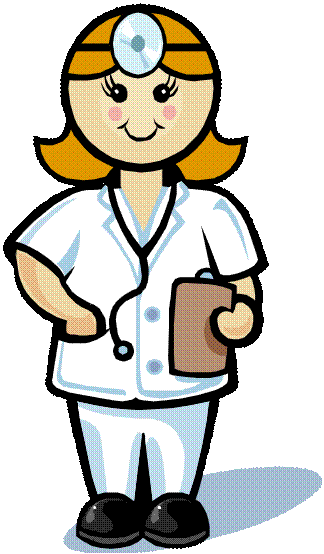 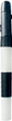 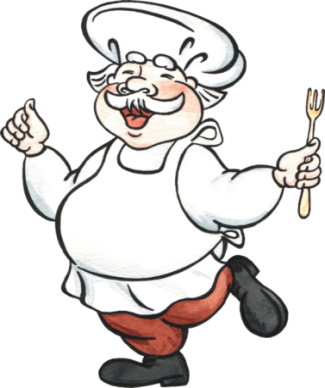 Умелые руки не знают скуки.
Без труда и отдых не сладок.
Труд человека кормит, 
а лень портит.
Автор презентации:

учитель начальных классов 
Комаровской средней 
общеобразовательной школы 

Топорова Алевтина Вениаминовна